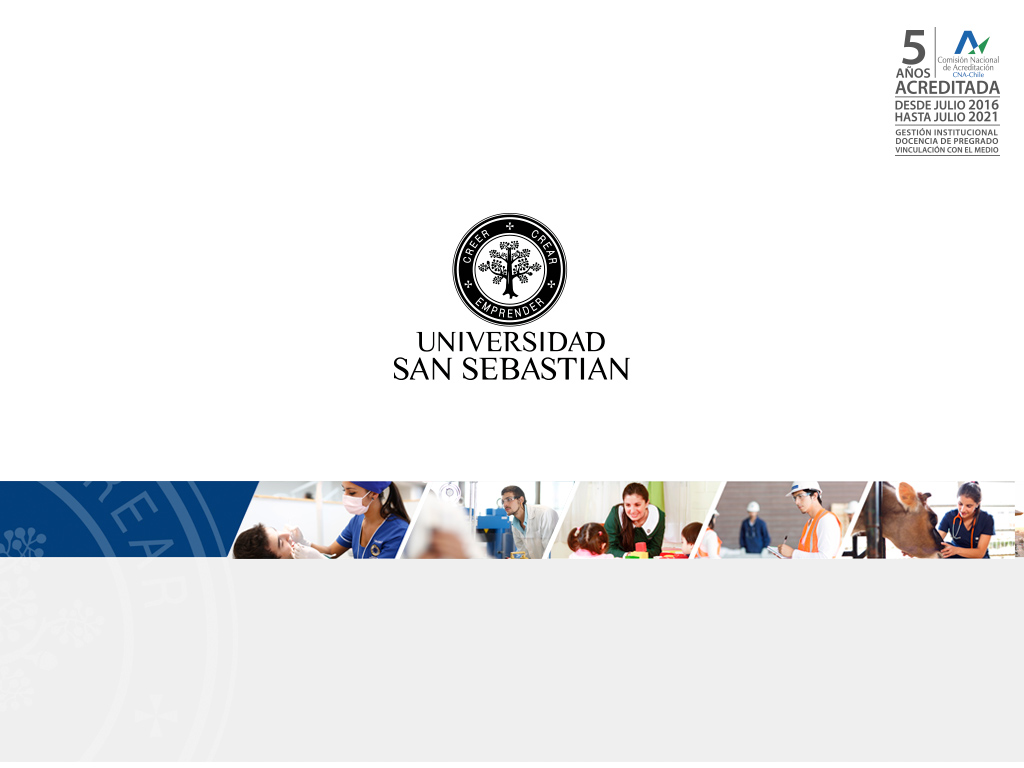 Gestión de aula para el aprendizaje de todos
Evelyn Monroy
10 de mayo de 2017
Retroalimentación Solemne 1
1. i) Defina con sus palabras:
Convivencia Escolar: área encargada de generar un ambiente propicio para el aprendizaje, basado en el trato respetuoso, tolerante, aceptación de la diversidad, etc.  OFT 

Gestión Curricular: incorpora todo el proceso de trabajo dentro de una institución educativa: planificación, implementación y evaluación. 

Liderazgo: persona con responsabilidad que debe guiar a un equipo de trabajo. Debe ser capaz de mediar, apoyar… 

Recursos: elementos materiales o humanos, que ayudan al funcionamiento de las acciones propias del colegio.
1. ii) Elabora un plan estratégico a partir del caso…
Convivencia Escolar: Realización de: 
charlas a apoderados con expertos, para tratar temas de bullying al interior del aula.
Talleres de autocuidado para profesores, en el horario de consejo. 

Gestión Curricular: 
Diseño del plan institucional, en conjunto con profesores y coordinadores de ciclo, liderados por Jefe/a de UTP.
Trabajo conjunto de los profesores de nivel para la elaboración de planificaciones.
1. ii) Elabora un plan estratégico a partir del caso…
Liderazgo: El Director debe tomar acciones pertinentes a su realidad, desarrollando un plan de trabajo involucrando a toda la comunidad escolar, de esta forma, realizará mejoras. 
	
     Debe apoyar la labor docente, dejando espacios en horario de la semana para que asista a seminarios o congresos. 

Recursos: Se asigna a un encargado de recursos del establecimiento, apoyados por el Director y jefe de UTP.
	Toda compra debe ser consultada por los profesores, para optimizar los recursos. 
	El colegio debe ser sustentable en la compra de recursos.
2. Menciona una estrategia por cada área, donde el Director puede llevar a cabo…
Visión estratégica y planificación: 
Conocimiento y uso del PEI
Asegurar la implementación y evaluación de mejoramiento.
Se garantiza que el sostenedor colabore con la sustentabilidad

Alianzas estratégicas: 
Generar interacción e intercambio de experiencias con otras instituciones.
Establecer redes de colaboración con organismos de la comunidad local, académicas, servicios públicos y/o empresariales. 
Contribuir al desarrollo local de la comunidad que favorezcan el logro de los Objetivos Institucionales
2. Menciona una estrategia por cada área, donde el Director puede llevar a cabo…
c) Conducción: 
Prácticas del Director y del equipo directivo que aseguran un actuar coordinado de la comunidad.
Toma de decisiones, delegación de funciones, etc. 

d) Información y análisis: 
Prácticas de monitoreo, evaluación y/o autoevaluación para detectar situaciones críticas que afectan al PEI.
prácticas de análisis de la información para la toma de decisiones oportuna y fundamentada
 Invitación semestral a la comunidad escolar donde se le de cuenta pública de lo utilizado y lo que se está por usar.
3. i) Defina con sus palabras y dé un ejemplo:
Equidad: Dar a cada quien lo justo o necesario.
 Entrega de % de beca, según el mérito académico o necesidad. 

b) Relevancia: Destacar una acción o dar importancia. 
 Dar importancia estudiantes que necesitan mayor apoyo escolar.

c) Pertinencia: Adecuado y oportuno, en el momento indicado.
 Utilizar el tiempo del consejo de profesores para realizar talleres de autocuidado o perfeccionamiento docente.
3. i) Defina con sus palabras y dé un ejemplo:
d) Eficacia: lograr un objetivo propuesto.
 Utilizar diversas metodologías de aula para obtener aprendizajes. 


e) Eficiencia: Lograr en óptimas condiciones el objetivo. 
 Coordinador/a de ciclo, revisa y acompaña la implementación de la planificación en aula. De esta forma, verifica los aprendizajes de todos los estudiantes, logrando el objetivo propuesto.
3. ii) Defina con sus palabras, dé un ejemplo y señale quién es el responsable…:
Organización curricular: el colegio asegure que la propuesta curricular diseñada sea coherente con el PEI y articulada con el Marco Curricular. 

Generar prácticas que aseguran una progresión y coherencia de los OFCMO entre, ciclos y niveles. 

Responsable líder: Jefe/a de UTP
3. ii) Defina con sus palabras, dé un ejemplo y señale quién es el responsable…:
b) Preparación de la enseñanza: el colegio asegura la organización, análisis y evaluación del proceso enseñanza – aprendizaje para la implementación del currículo en el aula.

Diseño de la planificación: metodologías y estrategias pertinentes al tema y nivel de enseñanza, etc. 

Responsable líder: profesor (Coordinador de ciclo y Jefe de UTP apoyan y                                                                                                                                            guían)
3. ii) Defina con sus palabras, dé un ejemplo y señale quién es el responsable…:
c) Acción docente en el aula: el colegio asegura que la implementación curricular se concrete eficazmente en el aula a través del proceso enseñanza – aprendizaje.

Desempeño en aula: planificación de contenido, OFT, trabajo colaborativo, clima de aula óptimo, decisiones pedagógicas pertinentes, etc. 

Responsable líder: profesor (Otros profesores, coordinador de ciclo y Jefe de 
                                                                          UTP apoyan y guían)
3. ii) Defina con sus palabras, dé un ejemplo y señale quién es el responsable…:
d) Evaluación de la Implementación Curricular: el colegio determina el grado de desarrollo e impacto que tiene la implementación del diseño curricular.

Evaluación de cobertura curricular en el colegio, logros de aprendizaje y reflexión sobre la implementación en aula. 

Responsable líder: Jefe/a de UTP (Junto al equipo escolar)
ACTIVIDAD
A partir de su participación en el foro “Nuevas Competencias para Aprender y Enseñar en el Mundo Digital”, realice las siguientes reflexiones individuales: 
Menciona y opina sobre una de las experiencias presentadas en el foro. Fundamenta el por qué te pareció relevante destacar esta ponencia.
¿Cuáles crees tú, que son las nuevas competencias que requieren las Educadoras de Párvulo para enfrentar este desafío?
¿Qué falta incorporar en la formación de educadoras (FID) para que estas competencias antes mencionadas, sean adquiridas de forma óptima?
¿Qué hay y qué falta en los colegios/jardines infantiles (lo que ves en tus prácticas), para implementar clases con apoyo de TIC?